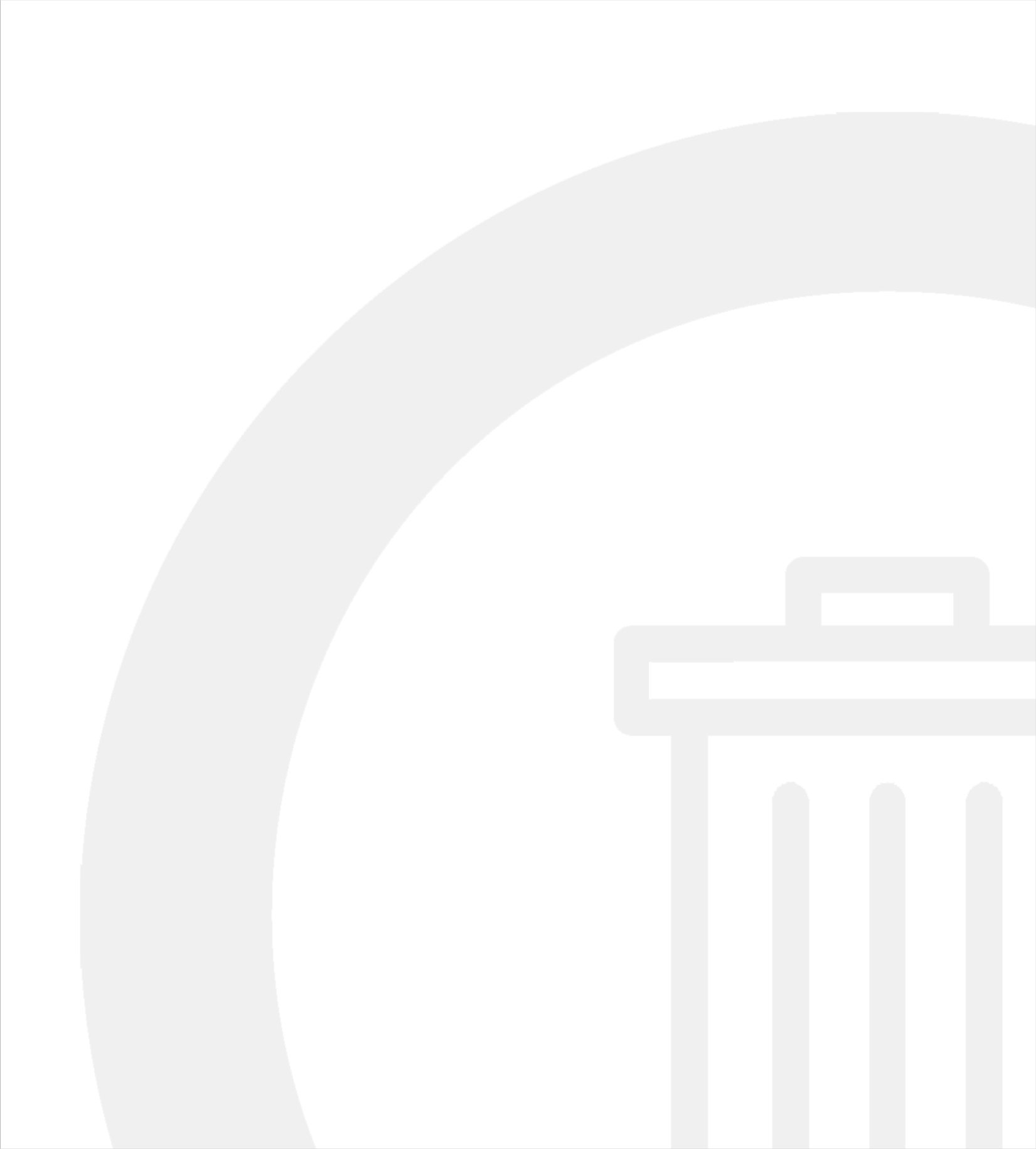 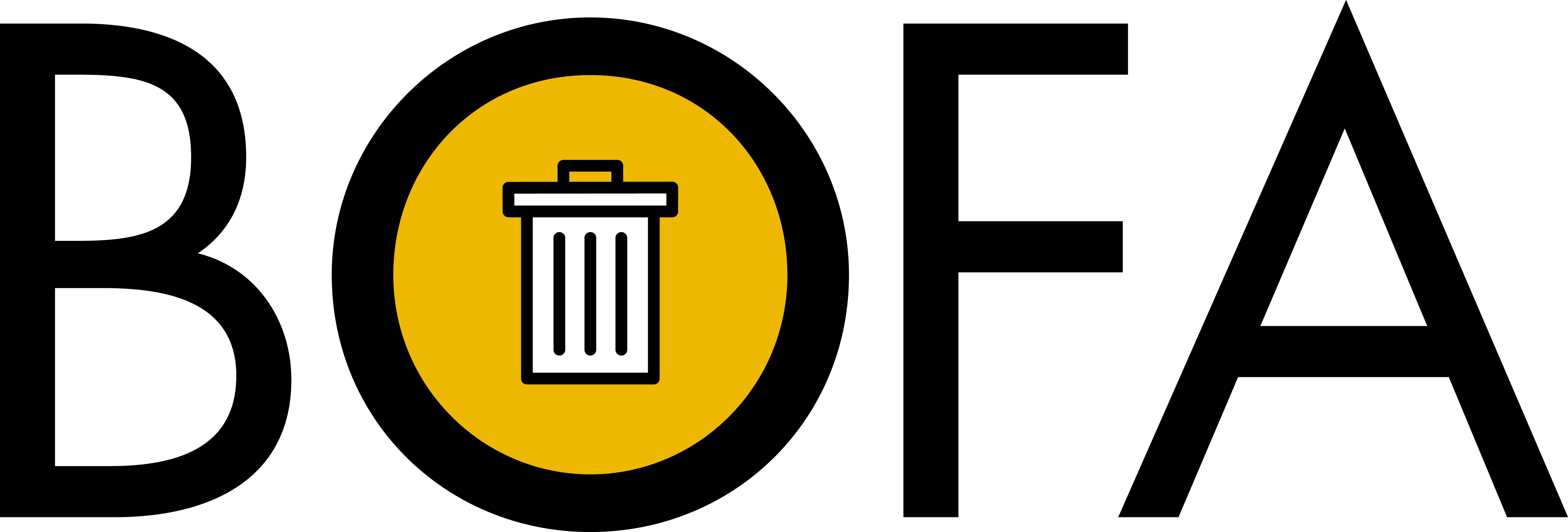 Udviklingen i genanvendelse af private husholdningers affald 2000-2017
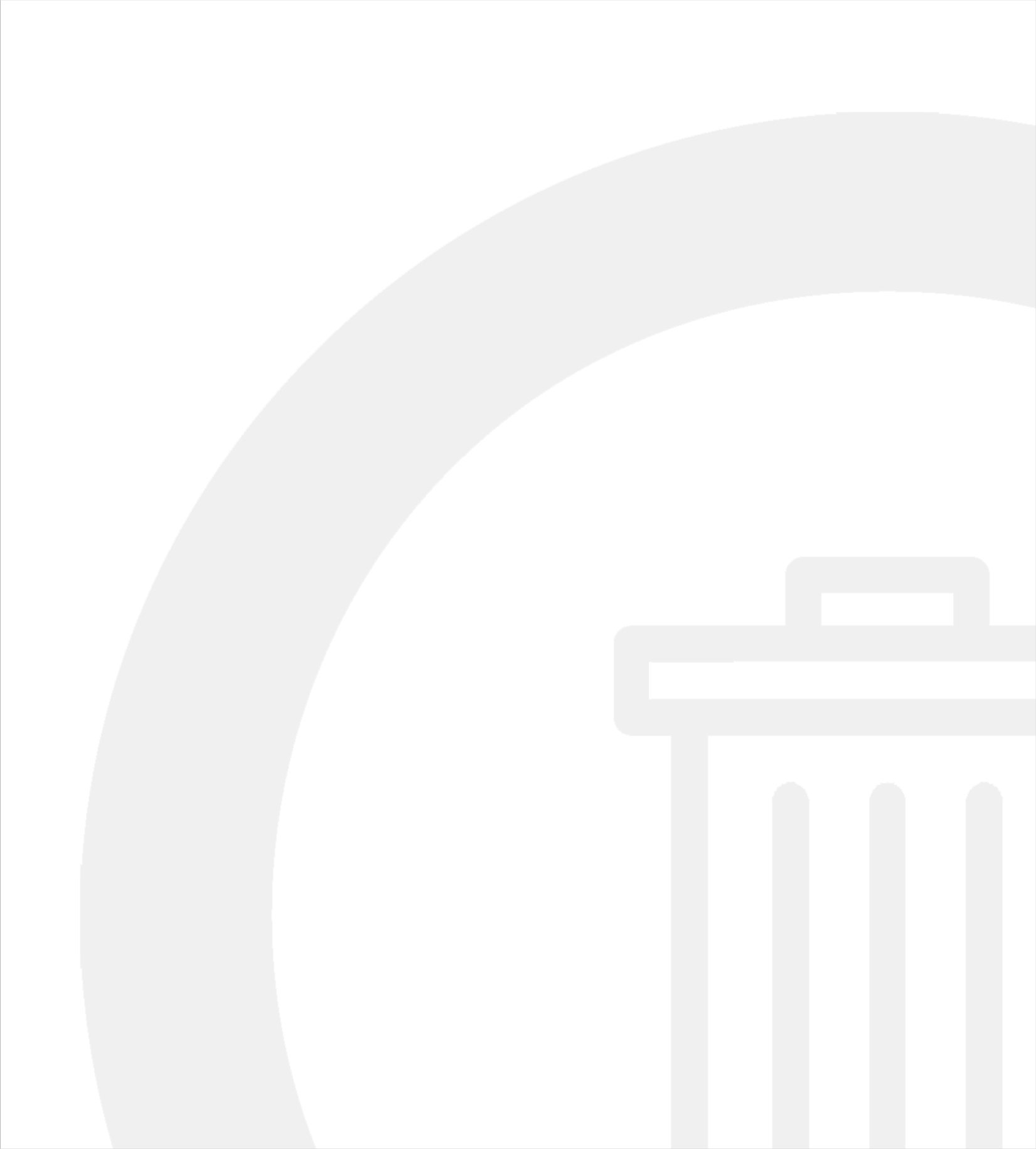 Focus på seks fraktioner
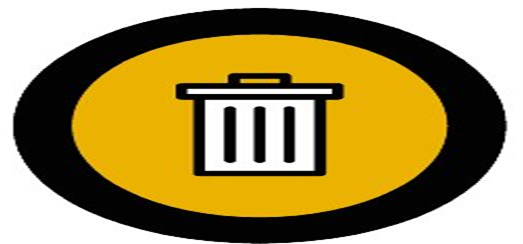 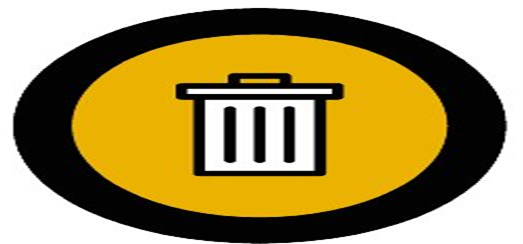 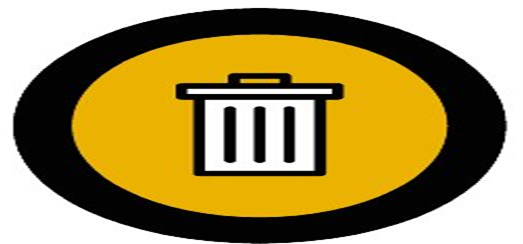 Papir og pap
Træ til genanvendelse
Plast
Glas
Dagrenovation
Brændbart
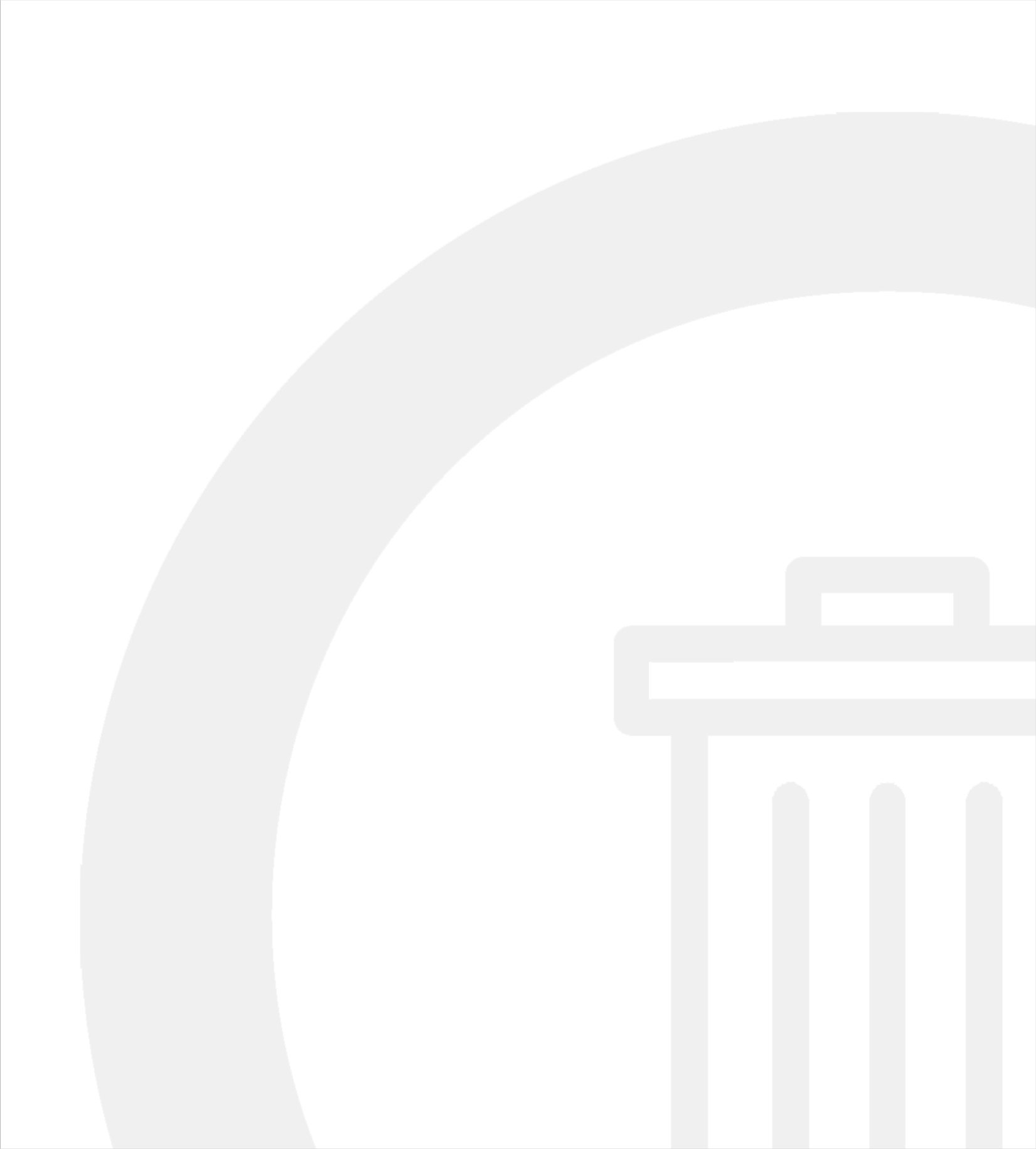 Papir og pap
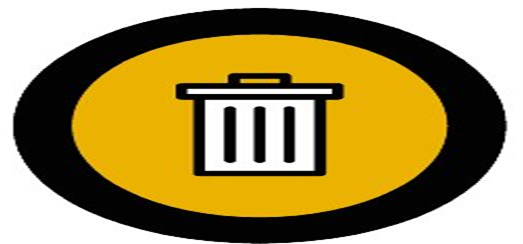 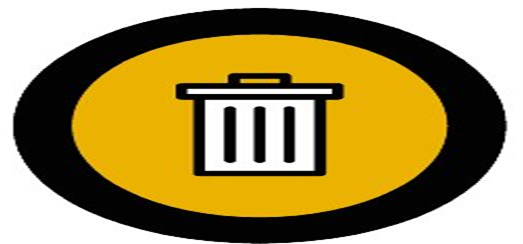 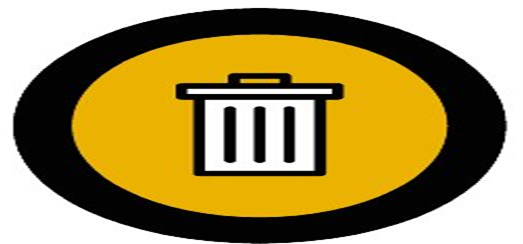 Der forventes en vigende tendens på Papir og pap båret af færre trykte medier.
Hos Bofa går næsten alt til genanvendelse med undtagelse af en lille rest ukurant papir og pap.
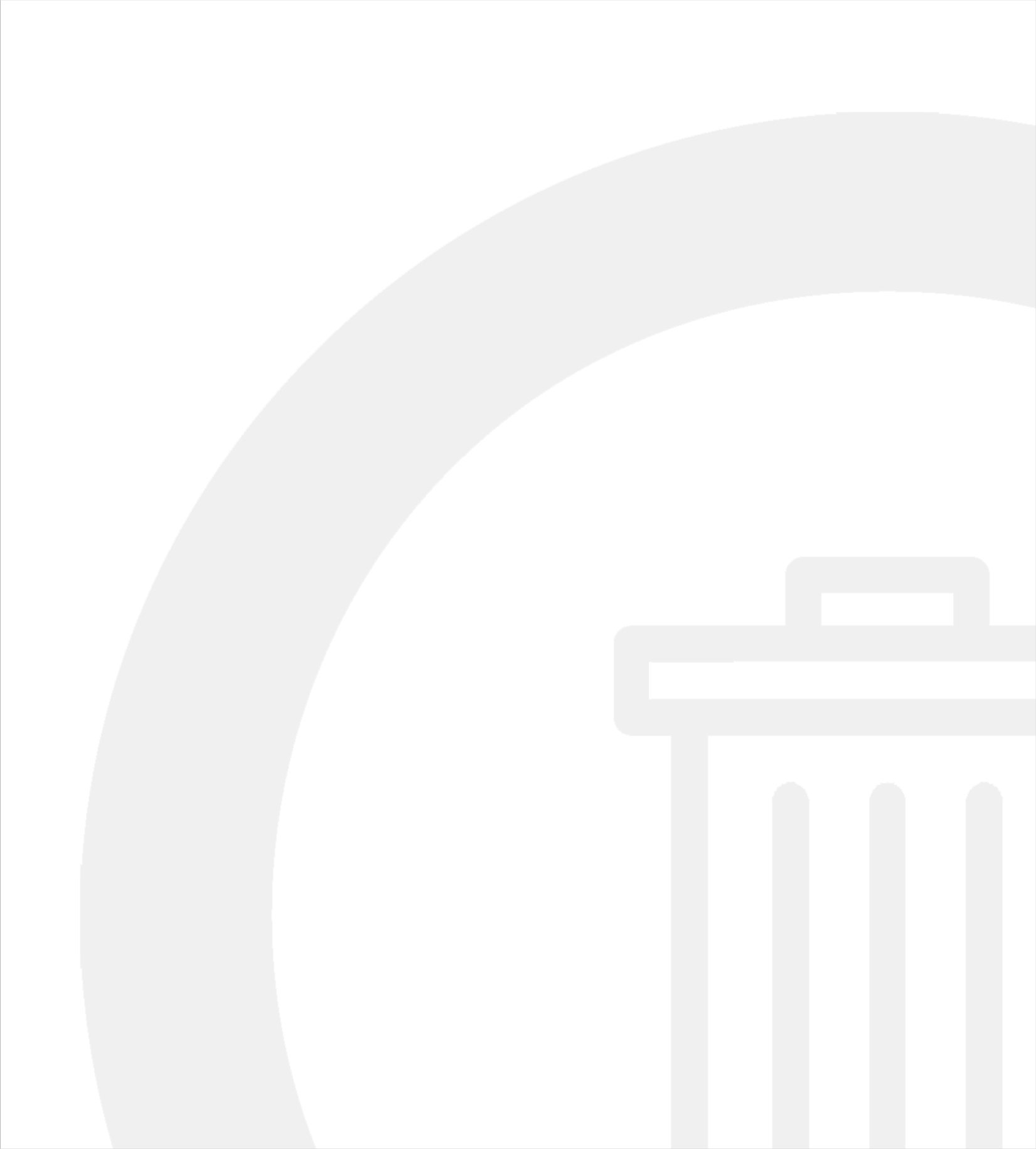 Træ til genanvendelse
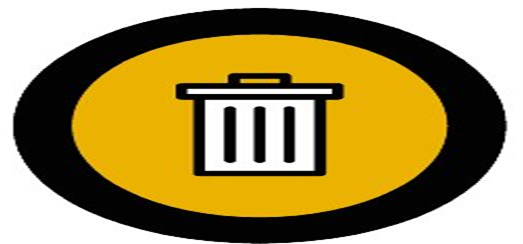 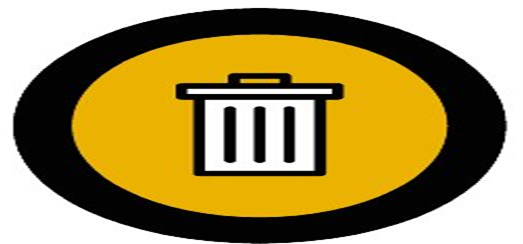 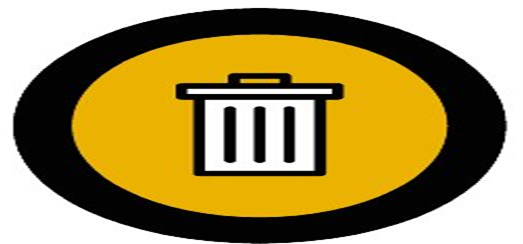 Der forventes uændrede mængder afhængigt af nedrivnings og renoveringsprojekter.
Hos Bofa går næsten alt til genanvendelse idet træ til genanvendelse forarbejdes til spånplader.
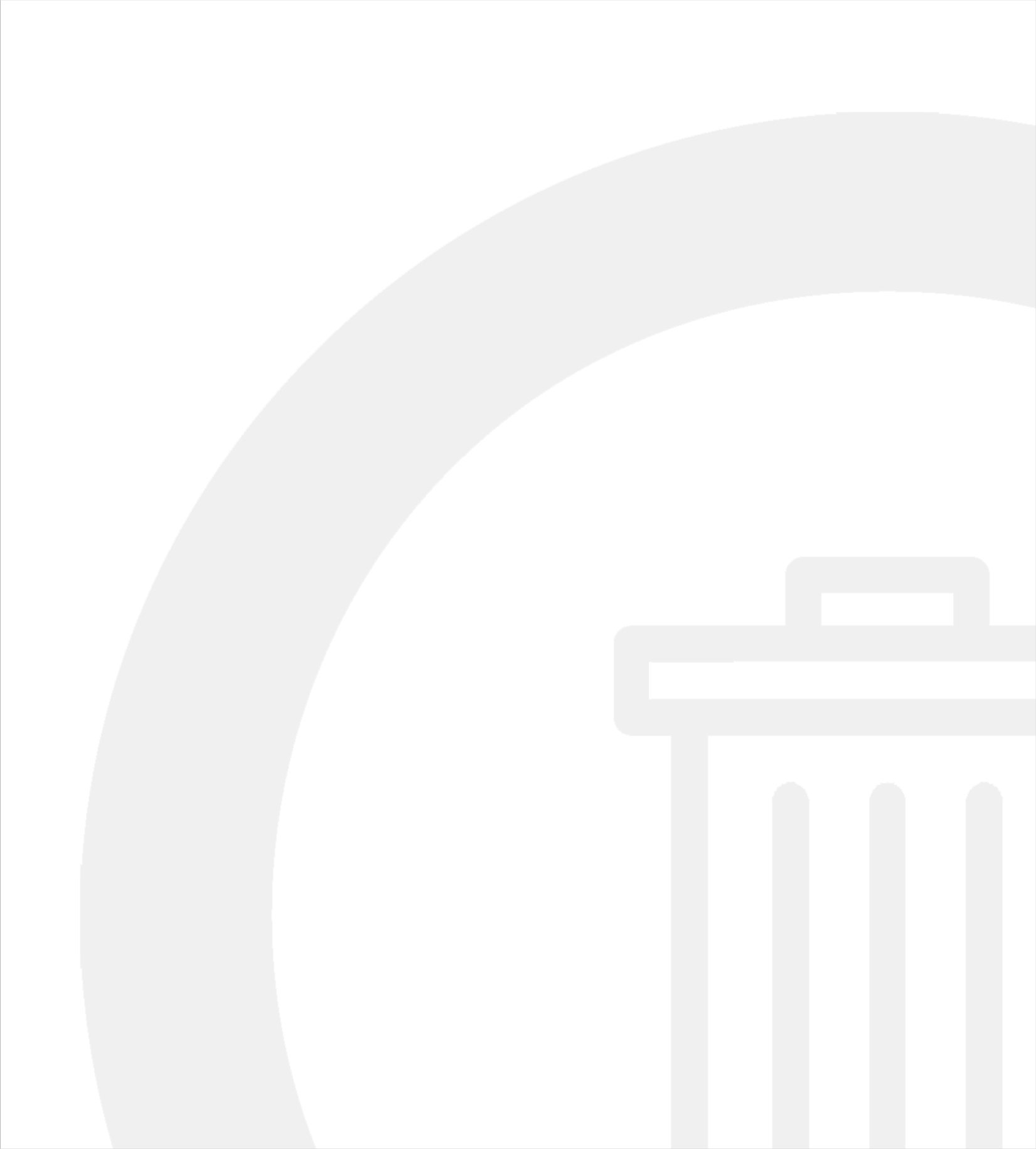 Plast
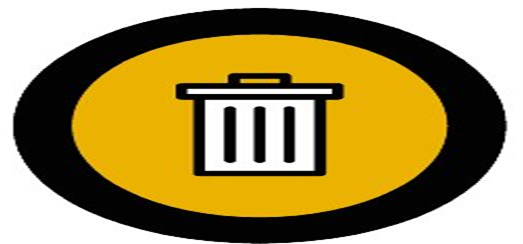 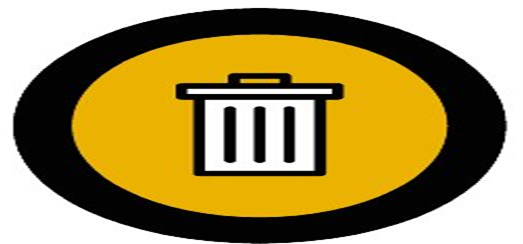 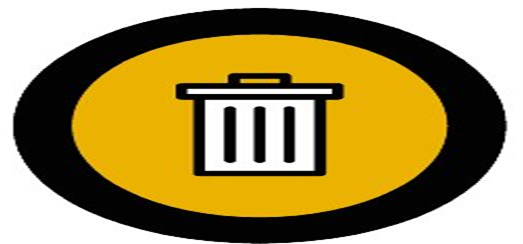 Plast er en meget lille fraktion og forventes også fremadrettet at være det.
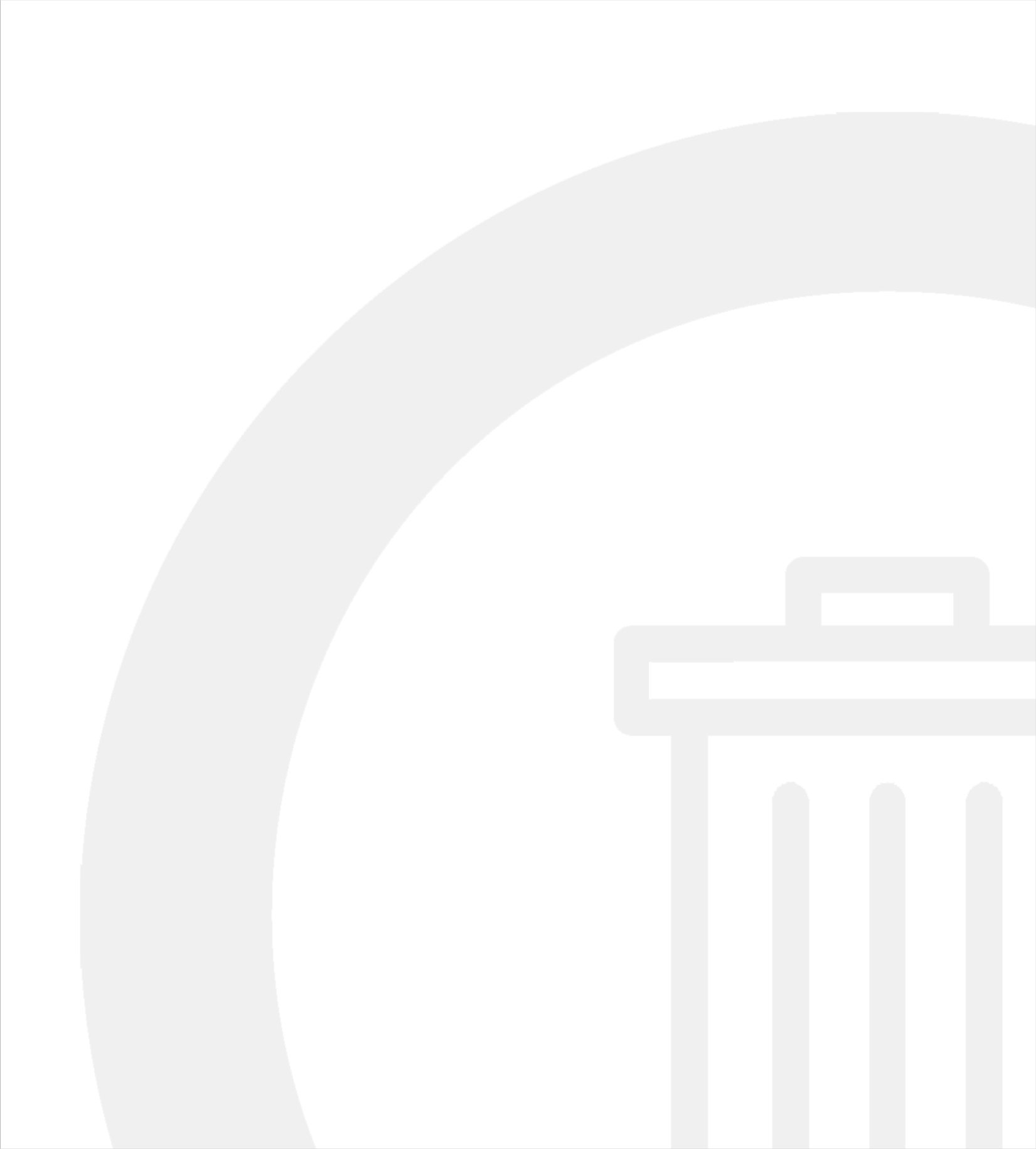 Glas
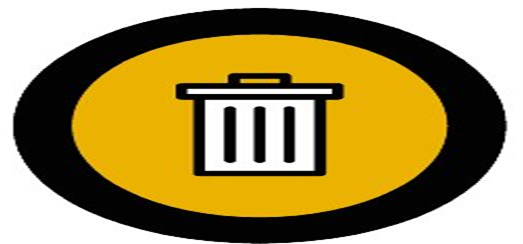 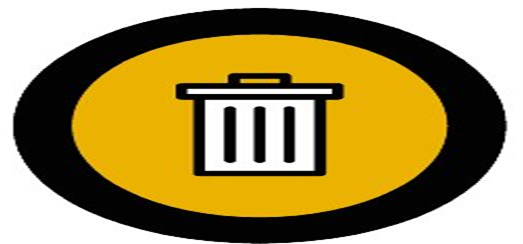 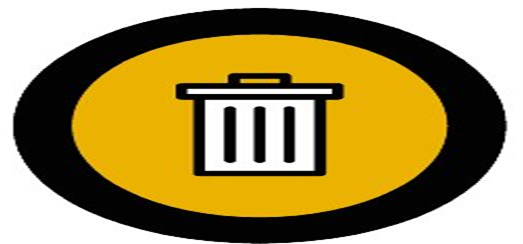 Let stigende mængde til genanvendelse da planglas nu også genanvendes.
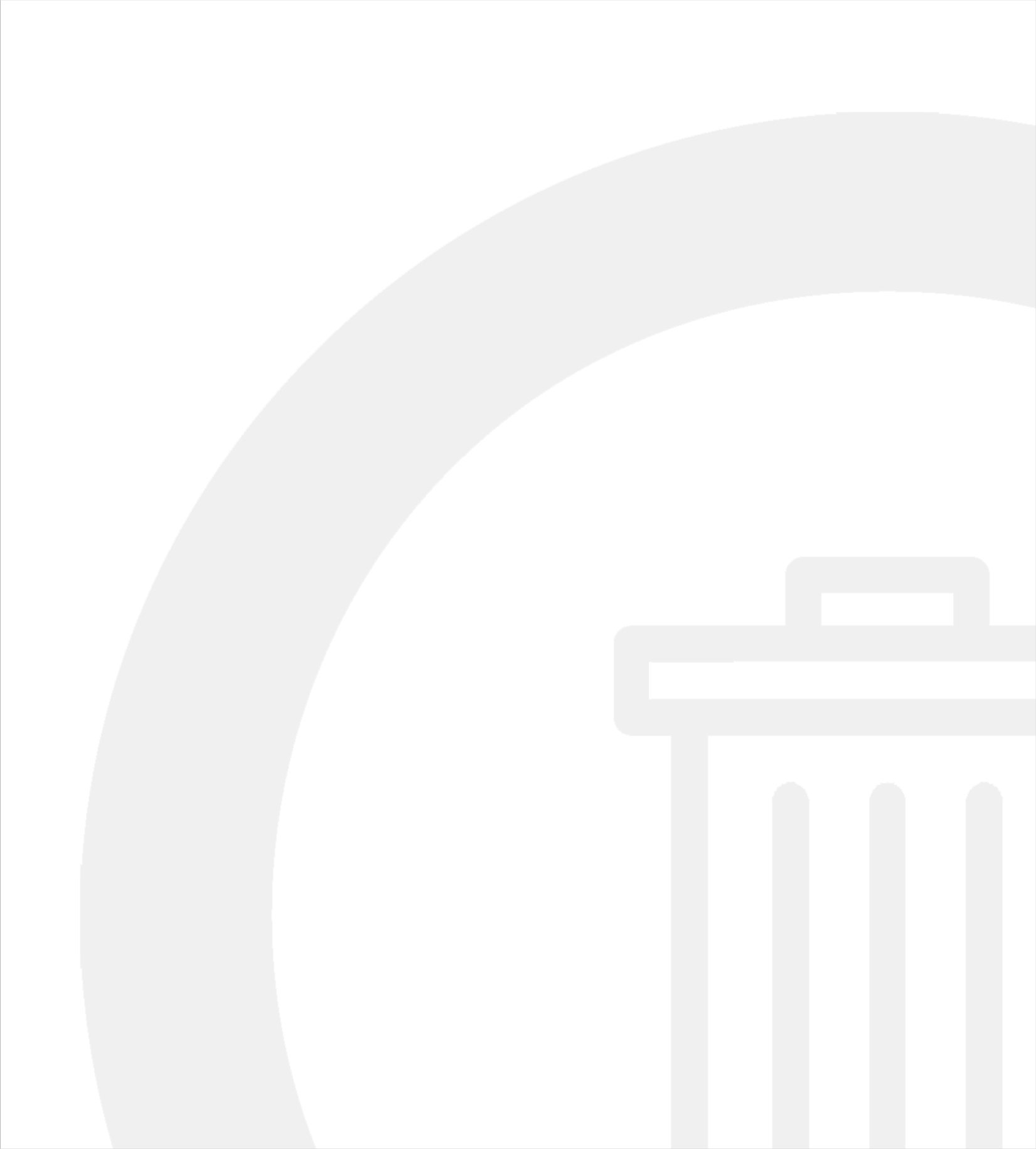 Dagrenovation
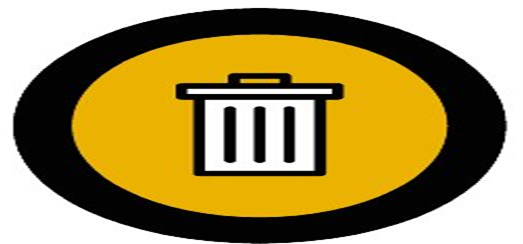 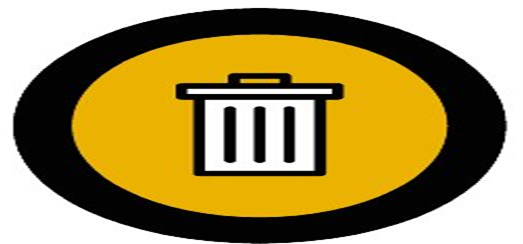 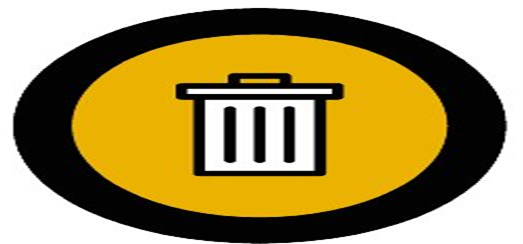 Fra 2019 vil madaffald blive udsorteret i en særskilt fraktion og genanvendt til produktion af biogas.
Erfaringer har vist at vi kan få en meget ren fraktion og forvente 3.000 tons pr. år.
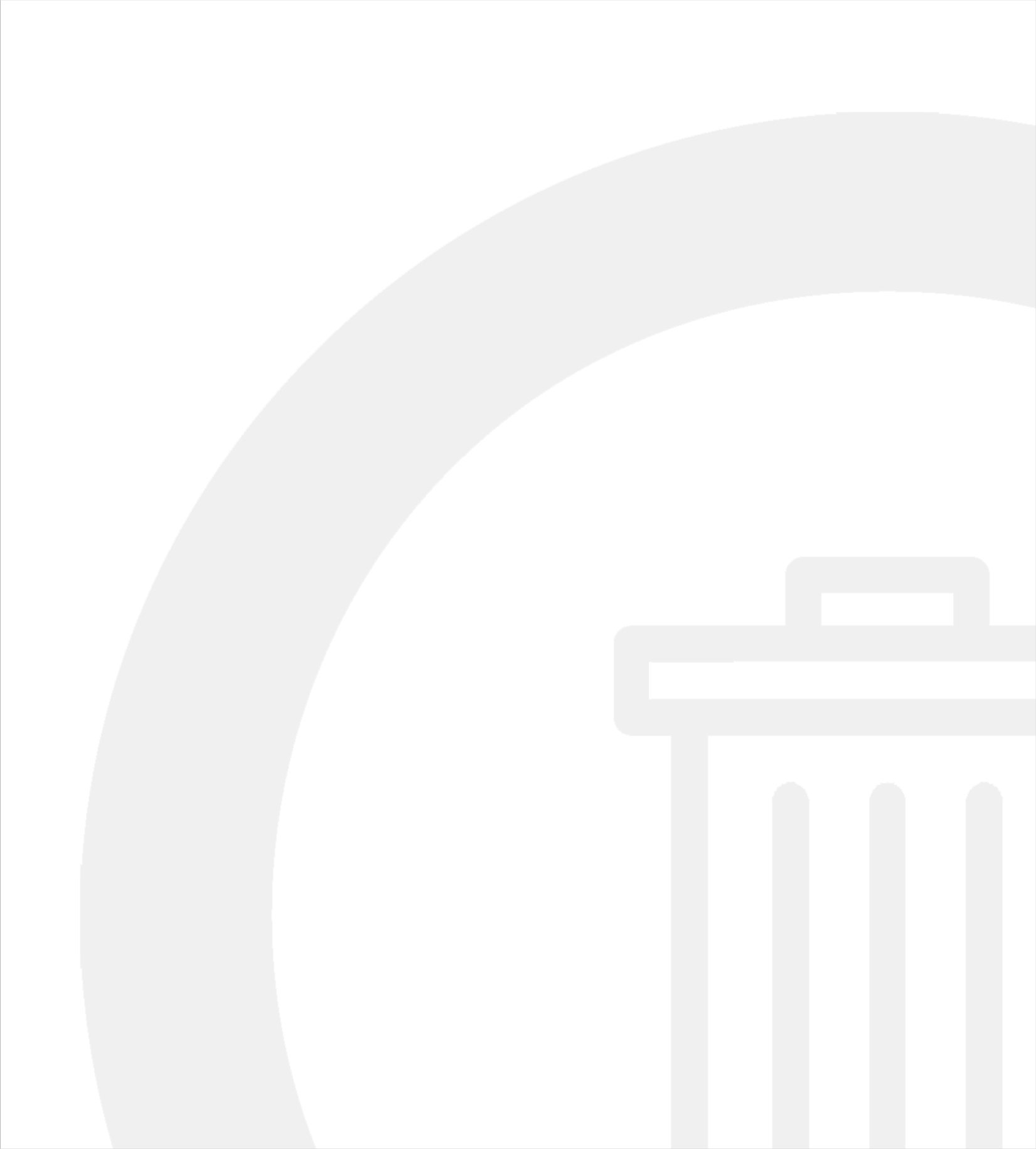 Brændbart
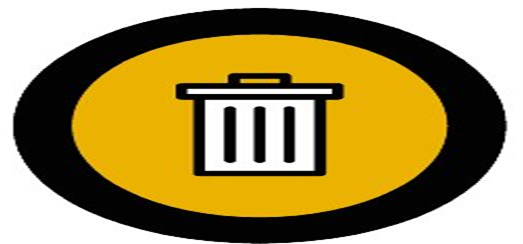 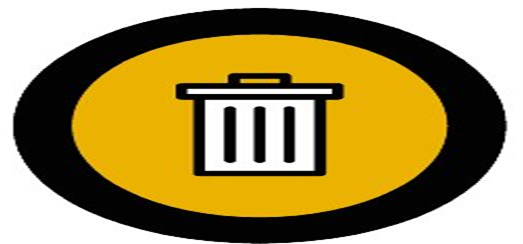 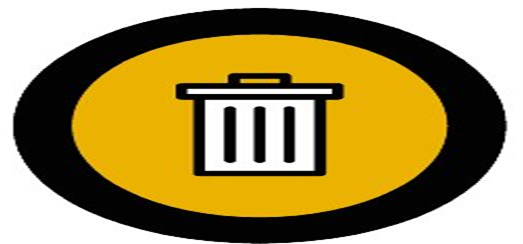 Mængden af brændbart er faldende da der dels udsorteres mere på containerpladserne dels bliver borgerne bedre til at sortere.
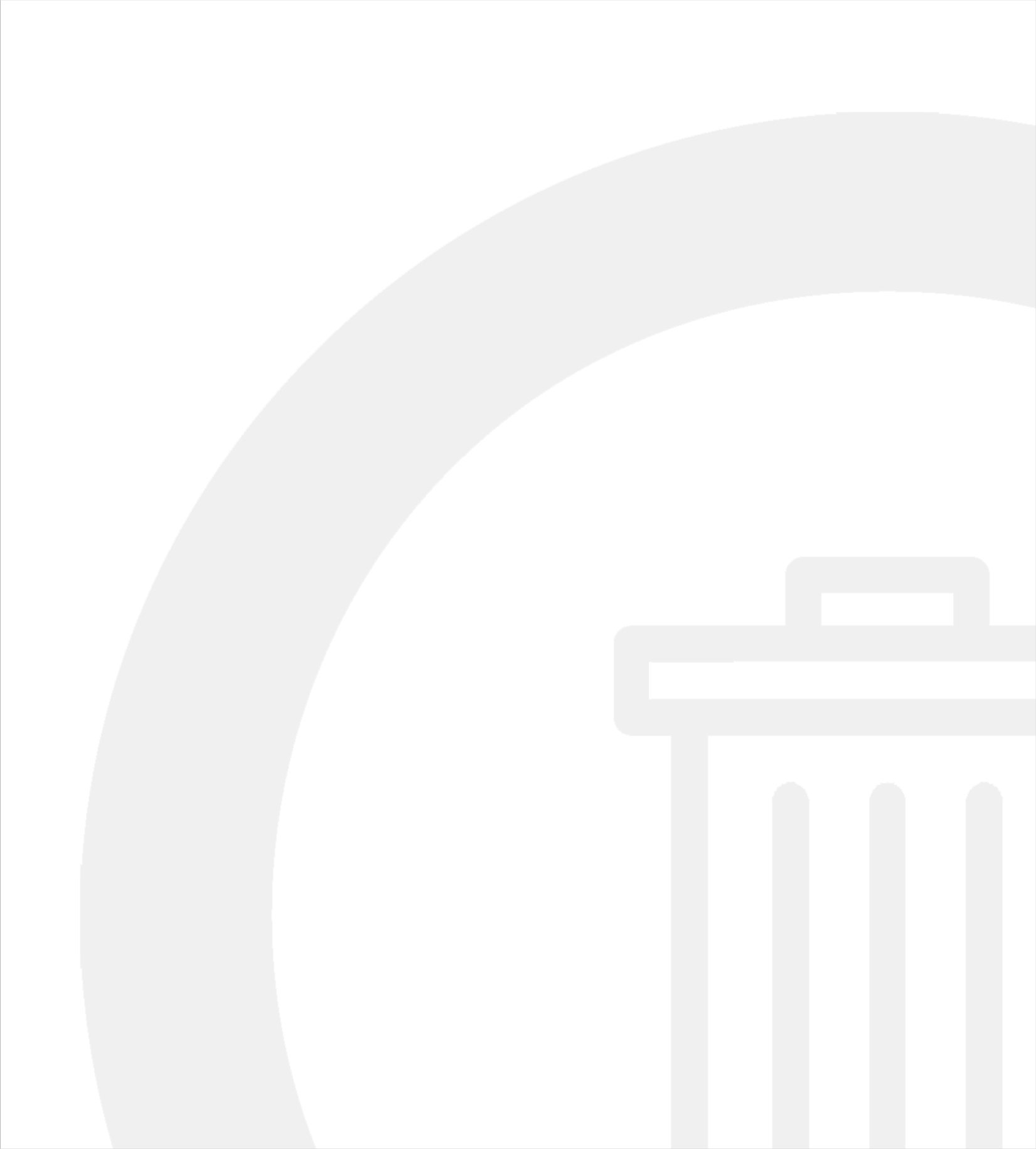 Totaler
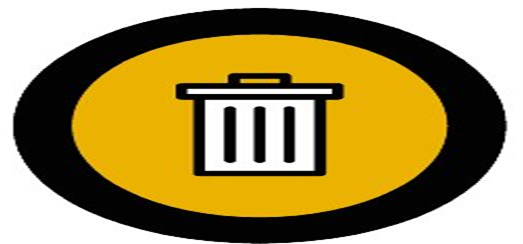 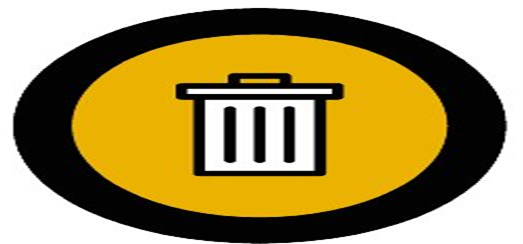 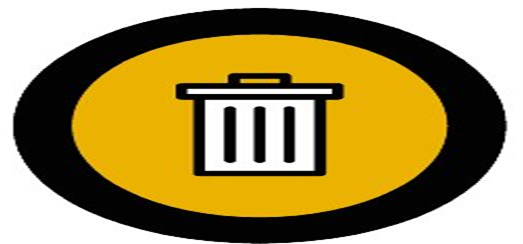 Den store stigning i genanvendelsen skyldes primært udsortering af madaffald fra 2019.